项目寻找汇报
--熊猫团队
汇报程序
02
01
地点
时间
04
03
结果
过程
05
总结
一、时间
1.9月15日星期五下午两点半出发
2.9月18日星期一是第二次寻找时间
二、地点
万家丽广场沿线
以扫街的形式寻找项目
三、过程
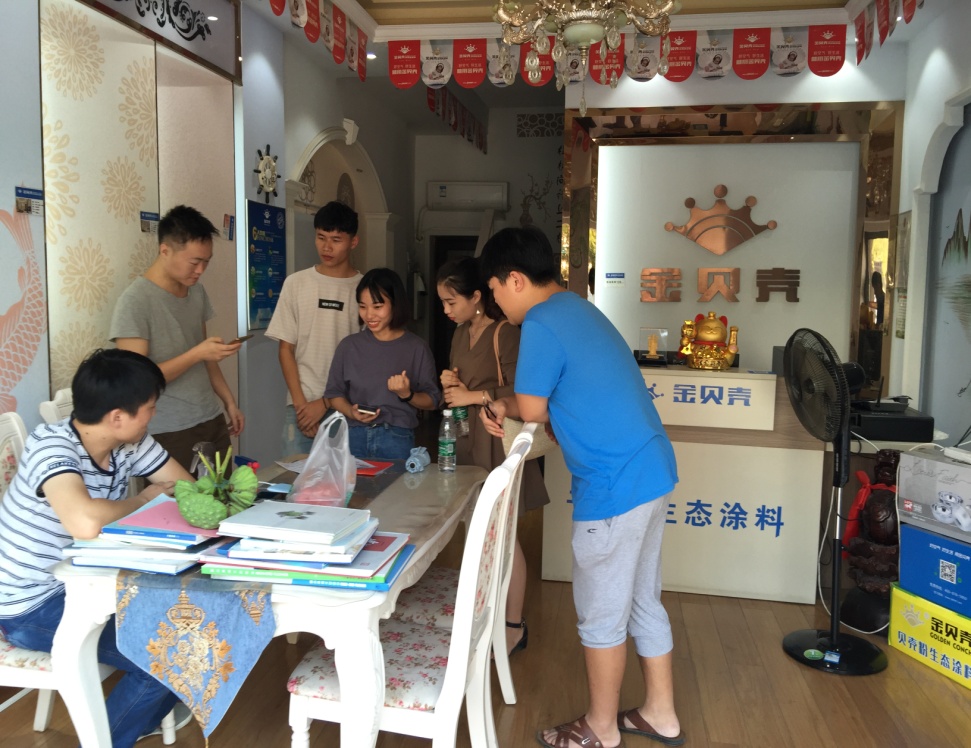 进店询问店员，“您现在有时间吗？”
然后老板进来了，我们表明了身份以及我们的目的。
还向老板展示了我们自己做的网站。
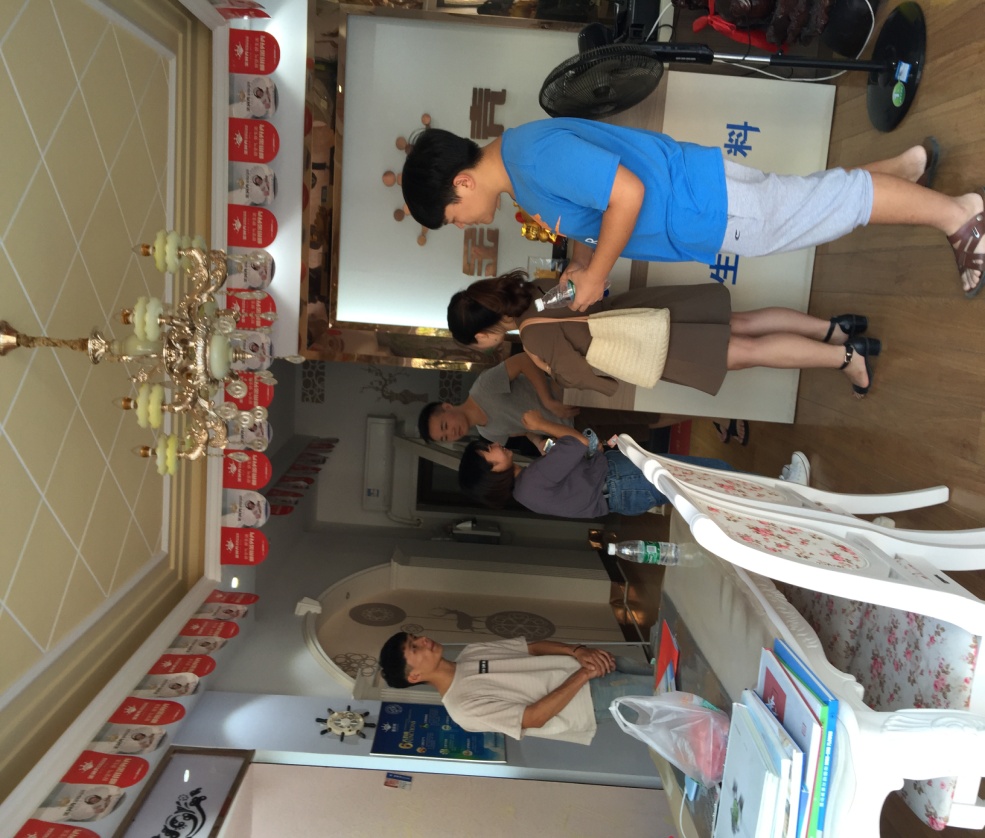 四、结果
1.我们互相留下了联系方式
2.也表明需要资料就联系他们
五、总结
我们还是不够勇敢，第一步总是很难跨出去。
幸运的是我们的运气给了我们一个好的开始。
第一次就谈好了意向。
但并没有接着再去找，这是我们做的最不足的地方。
我们会向其他优秀的组学习的。